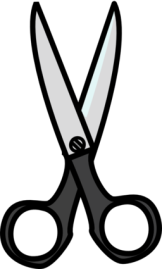 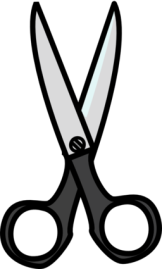 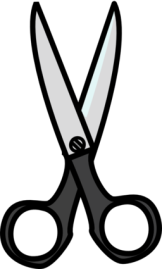 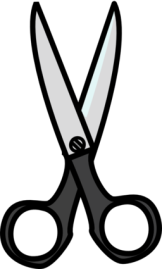 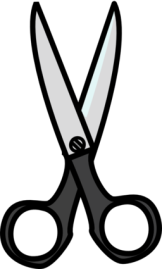 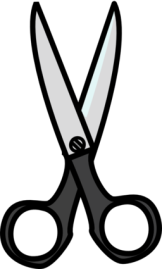 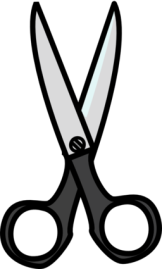 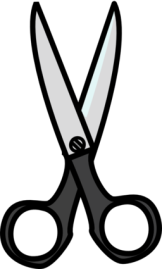 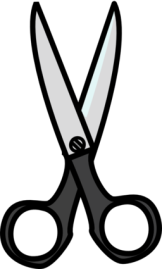 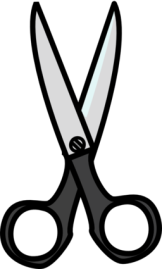 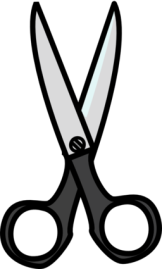 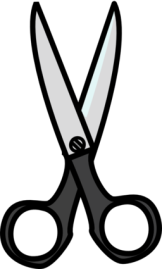 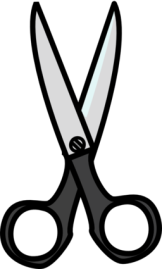 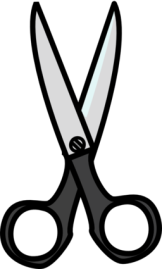 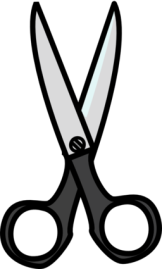 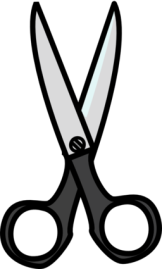 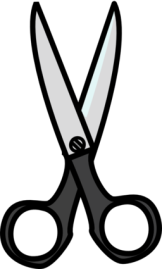 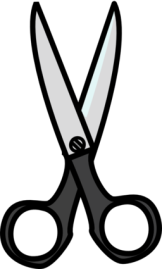 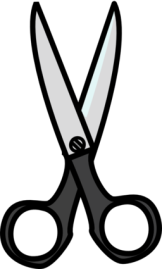 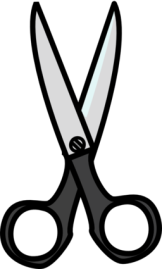 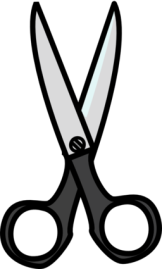 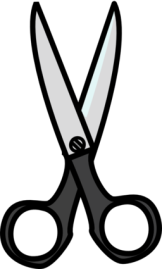 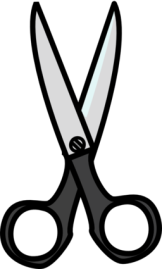 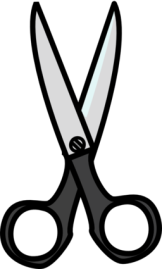 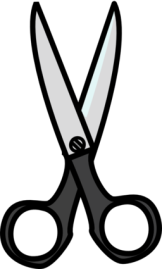 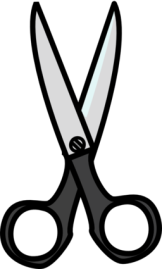 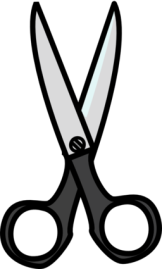 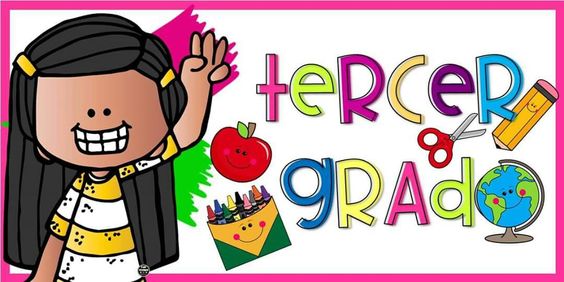 حقيبة مهارات القص لطفل الروضة 

مهارات لتقوية أنامل المبدعين الصغار
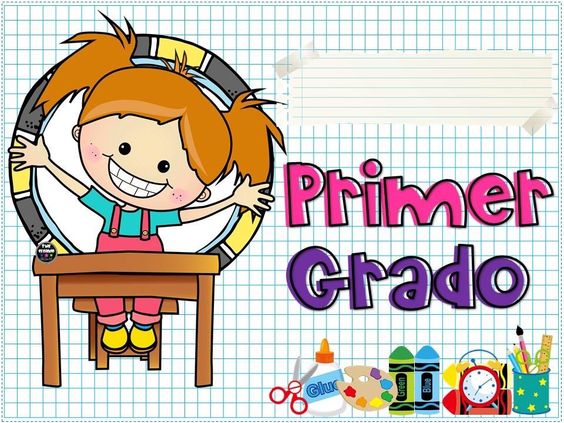 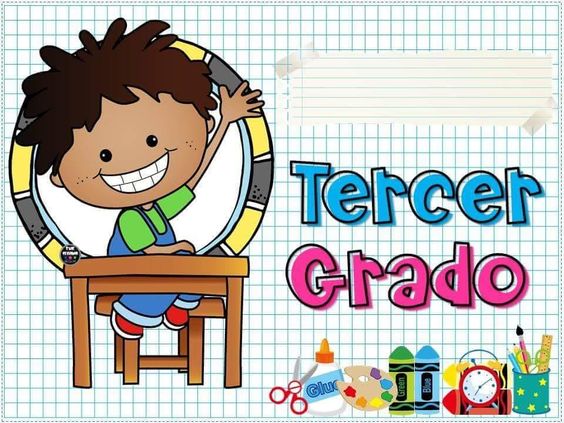 المعلمة آمنه خلفان الشحي